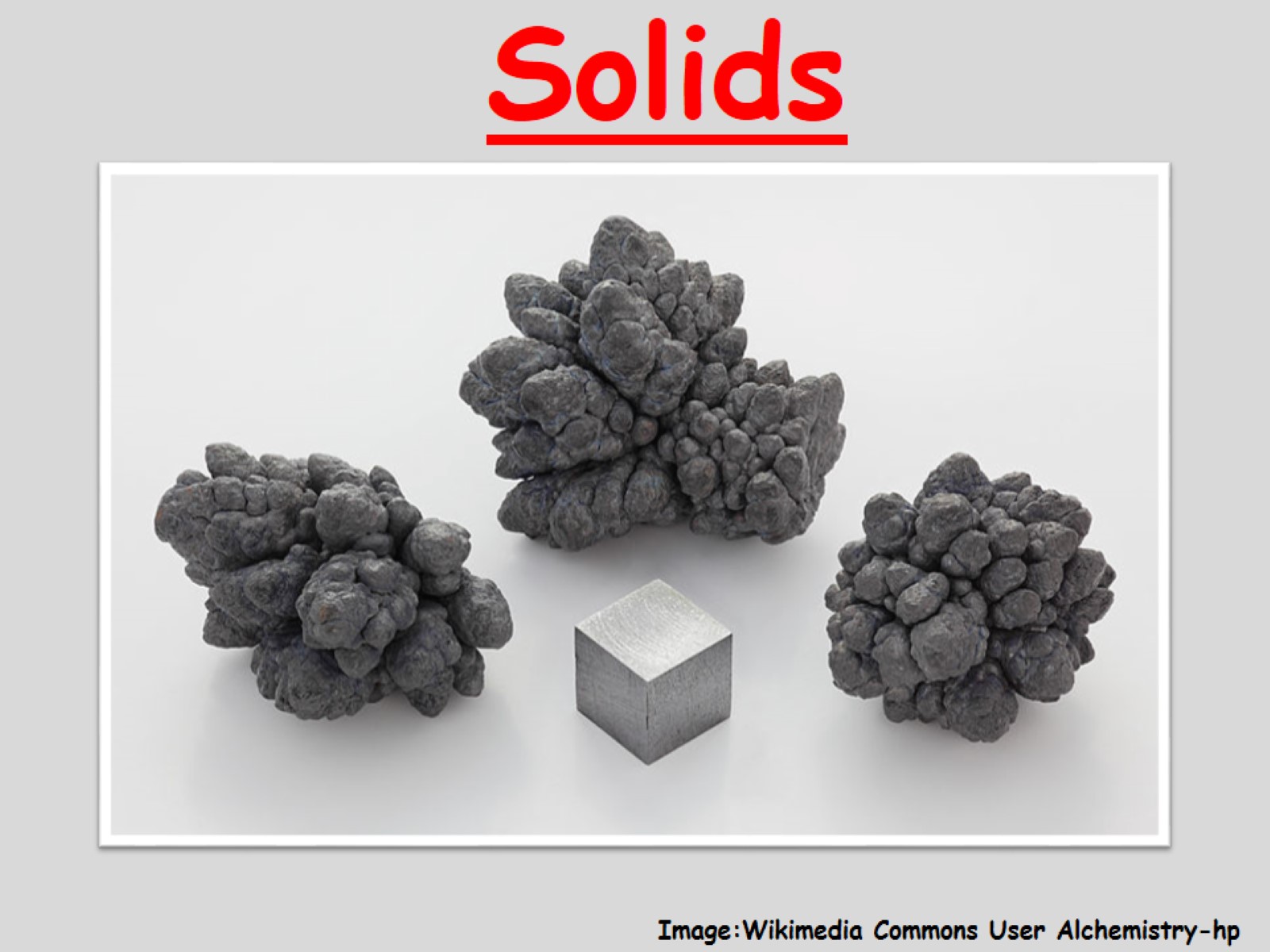 Solids
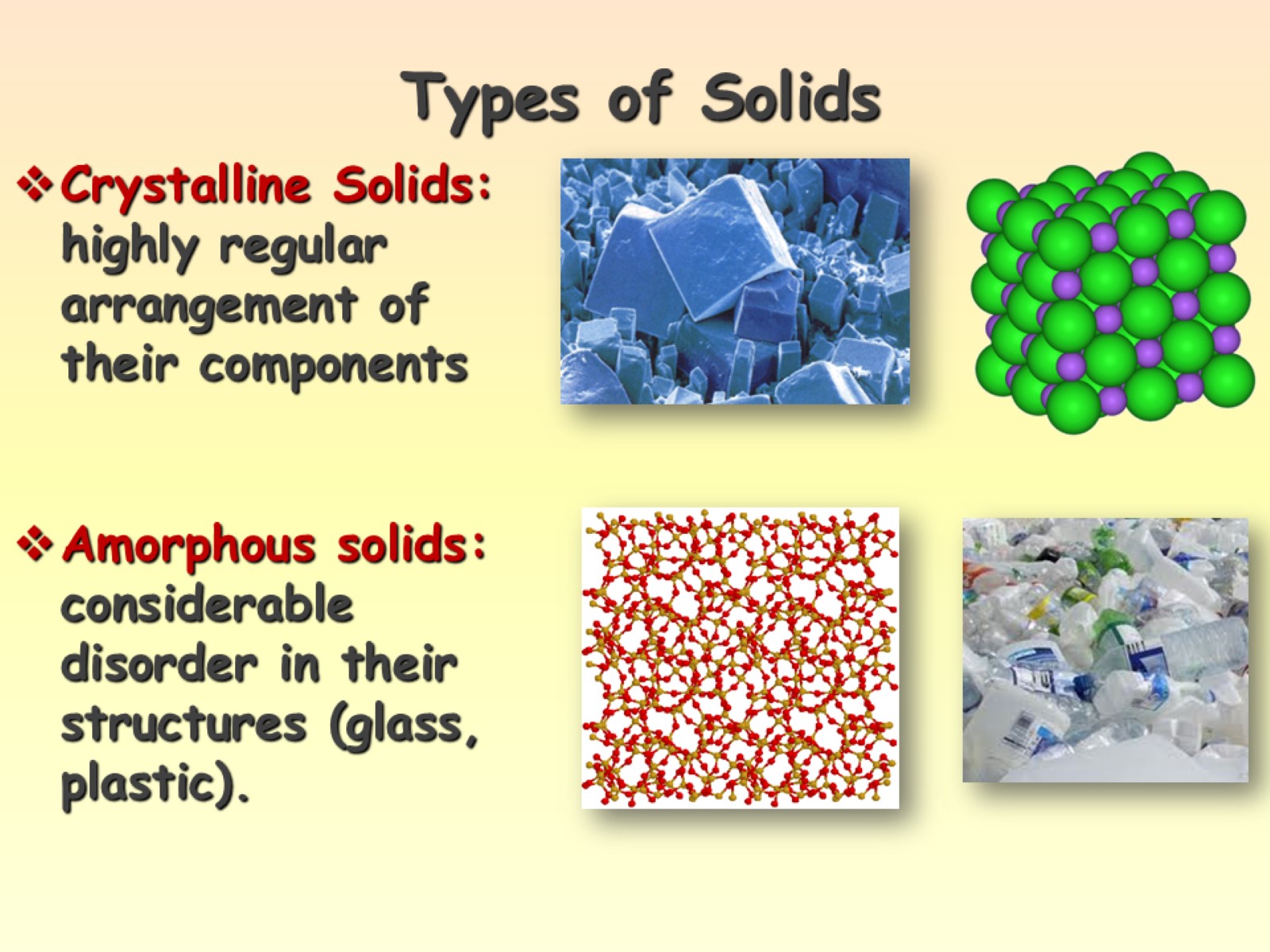 Types of Solids
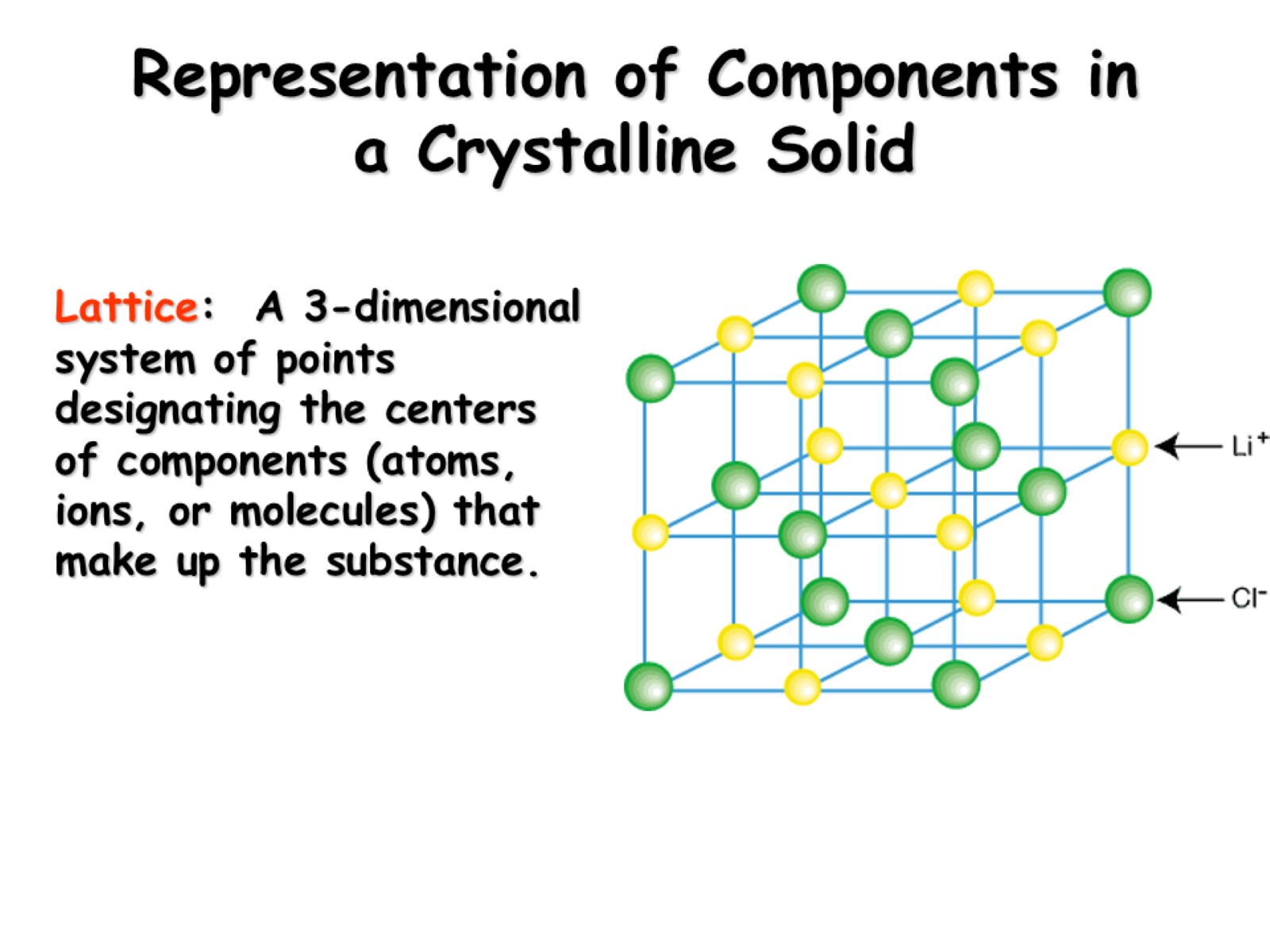 Representation of Components in a Crystalline Solid
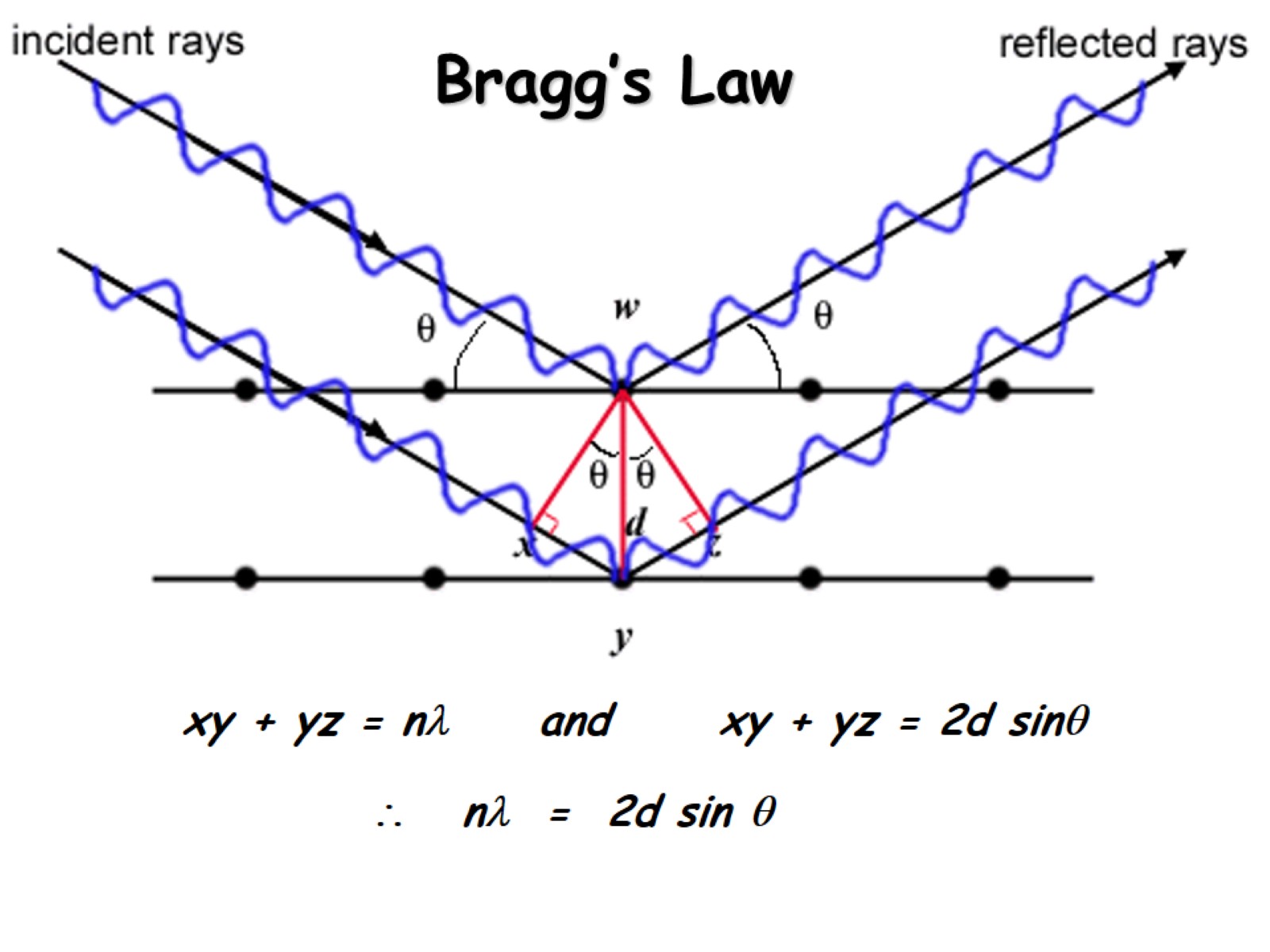 Bragg’s Law
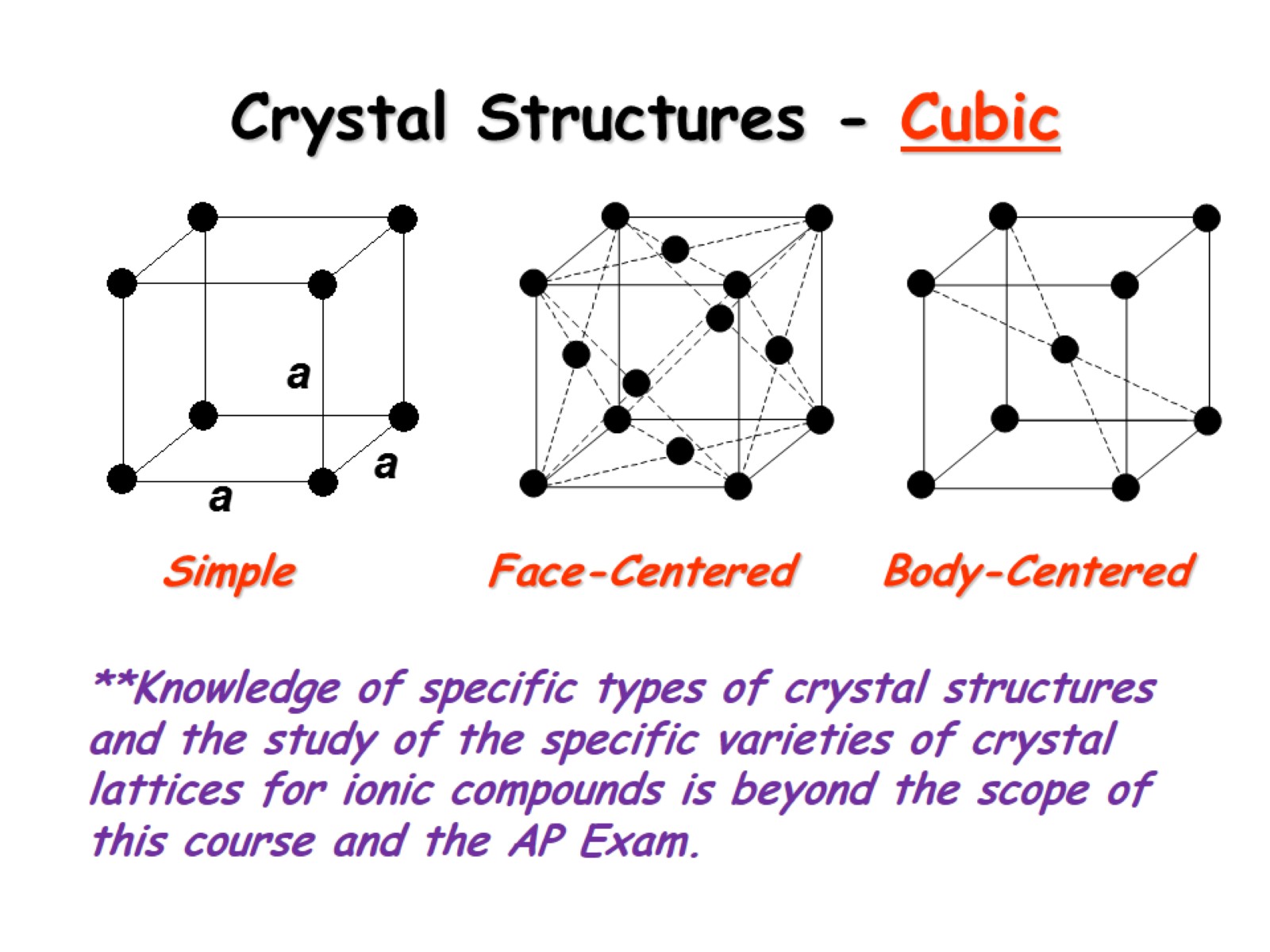 Crystal Structures - Cubic
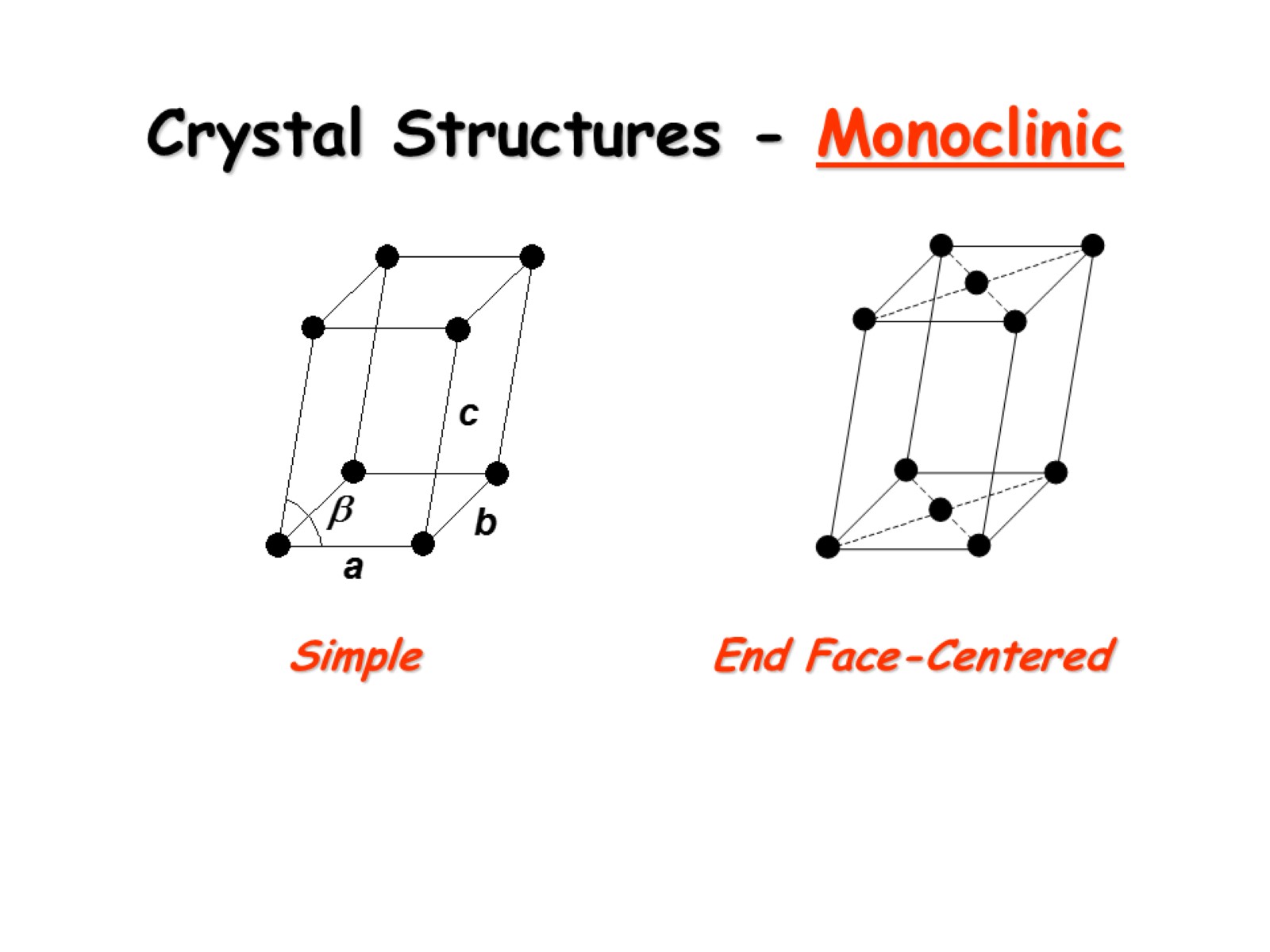 Crystal Structures - Monoclinic
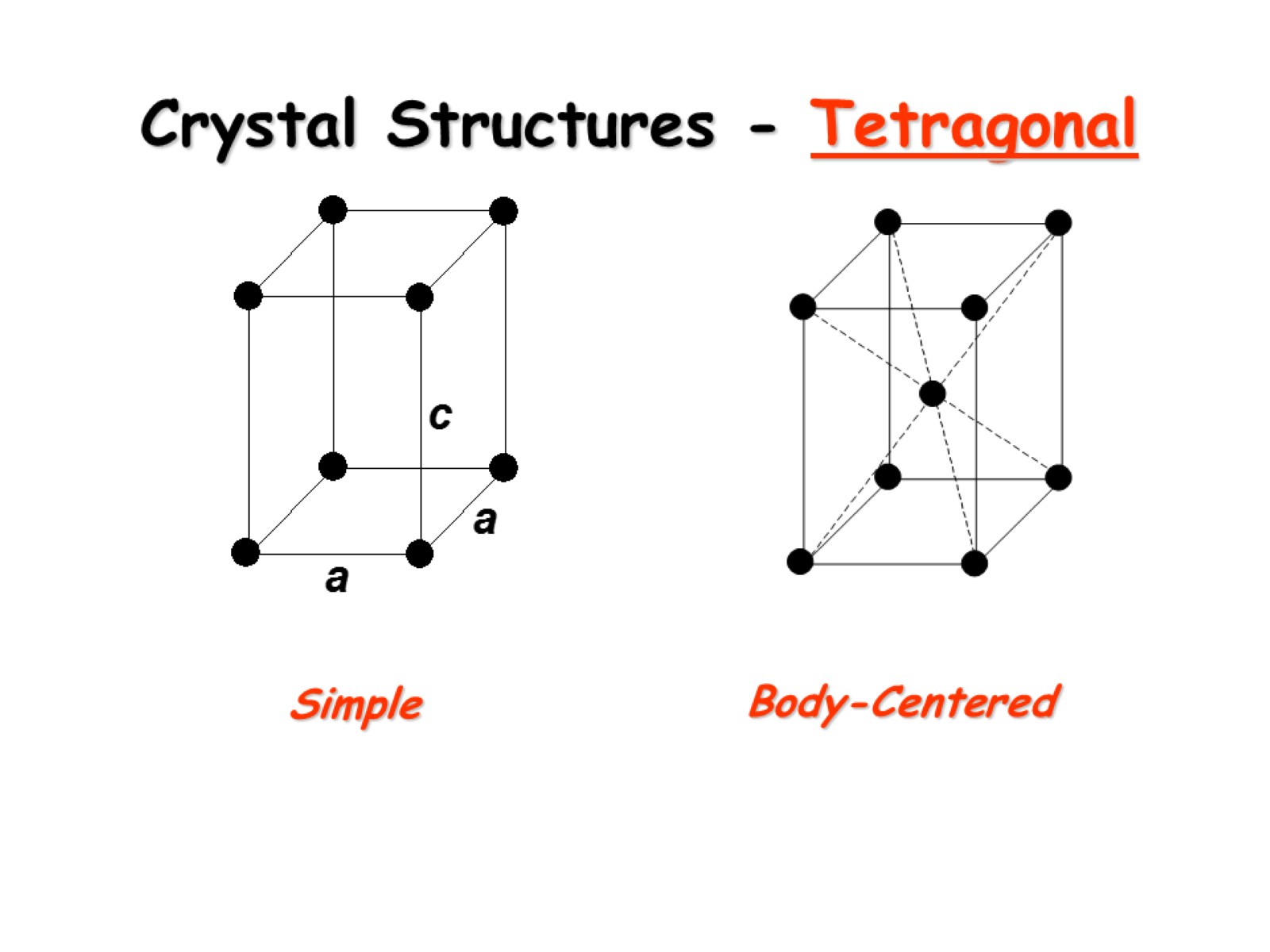 Crystal Structures - Tetragonal
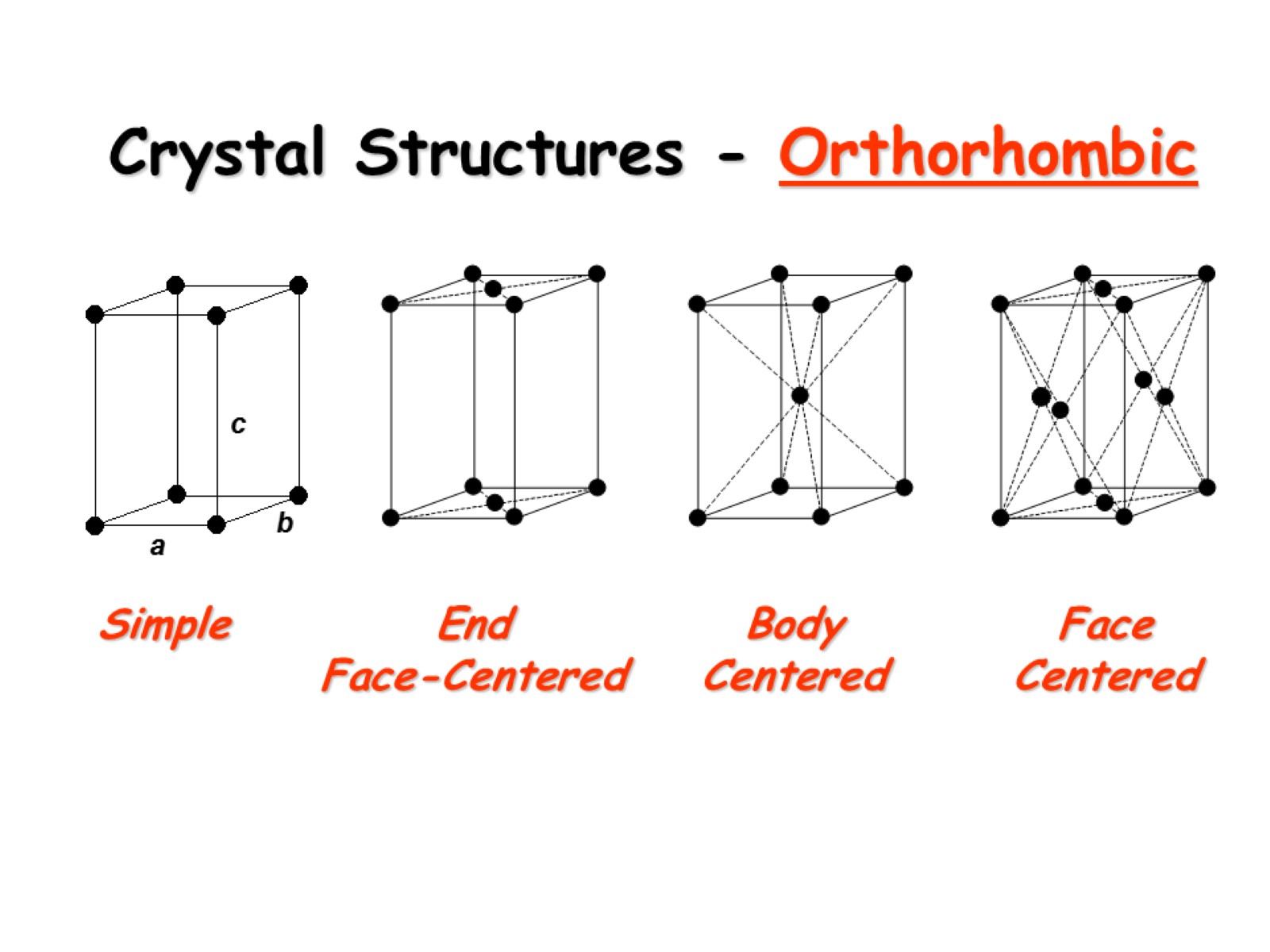 Crystal Structures - Orthorhombic
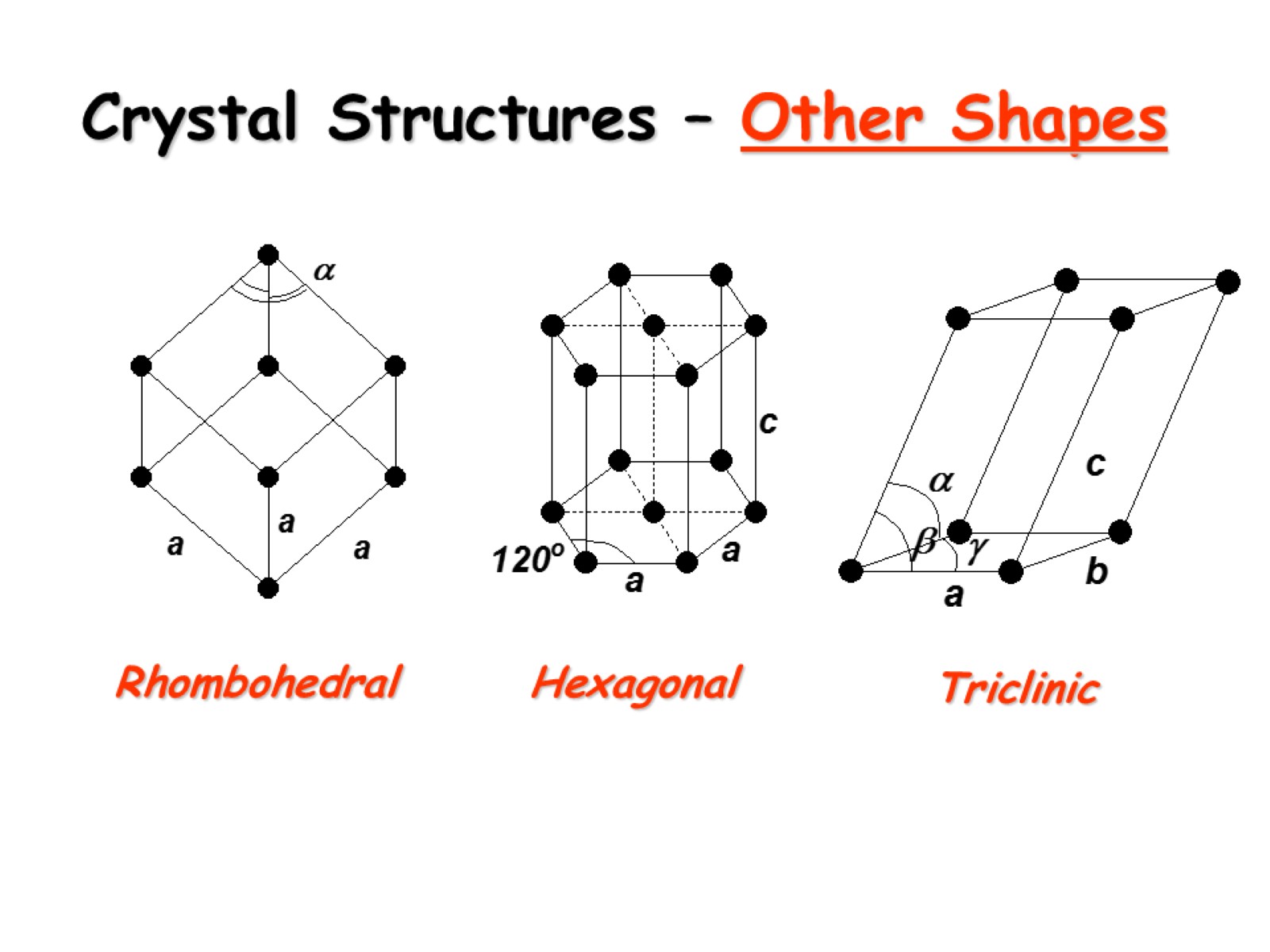 Crystal Structures – Other Shapes
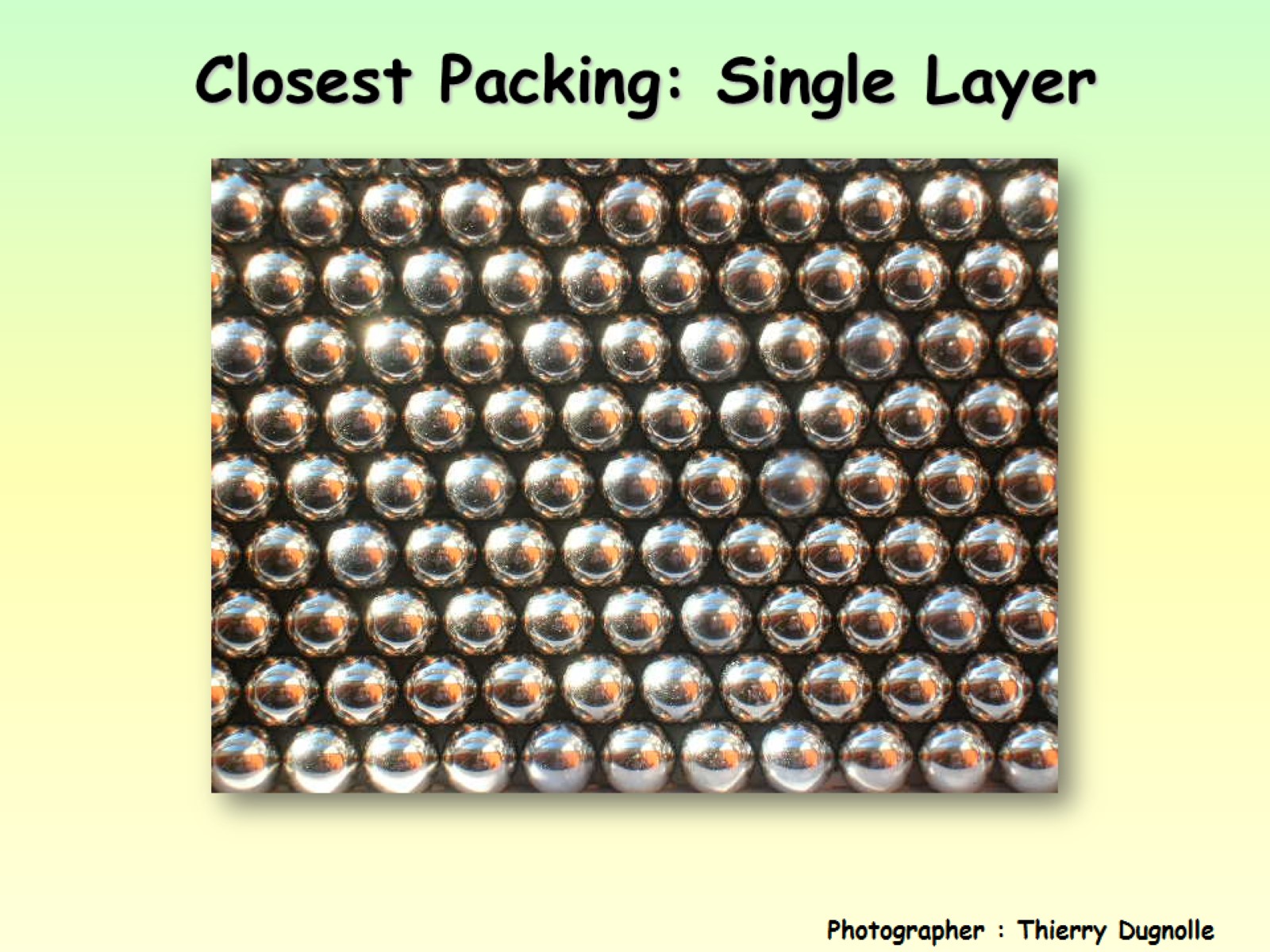 Closest Packing: Single Layer
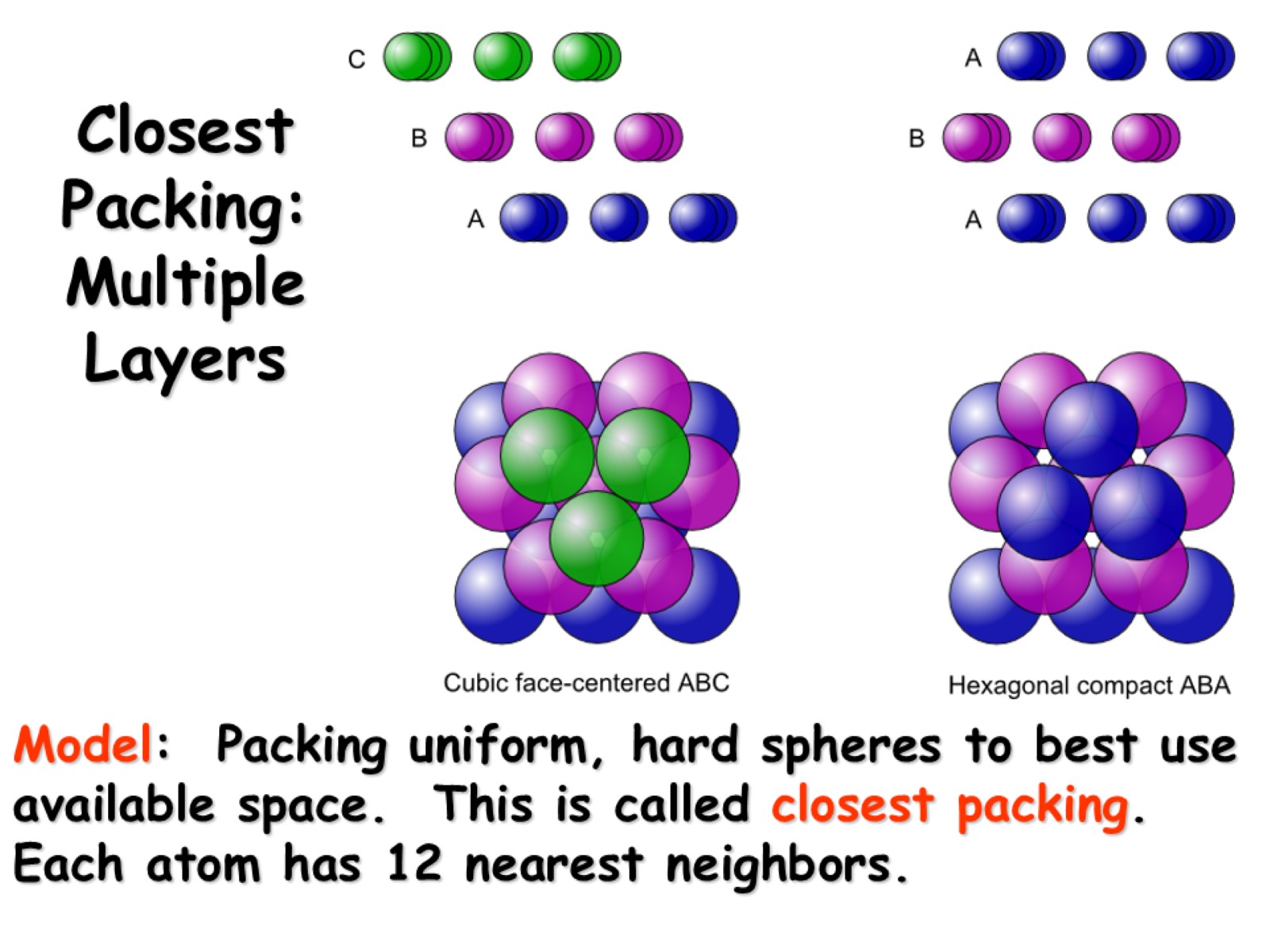 Closest Packing: MultipleLayers
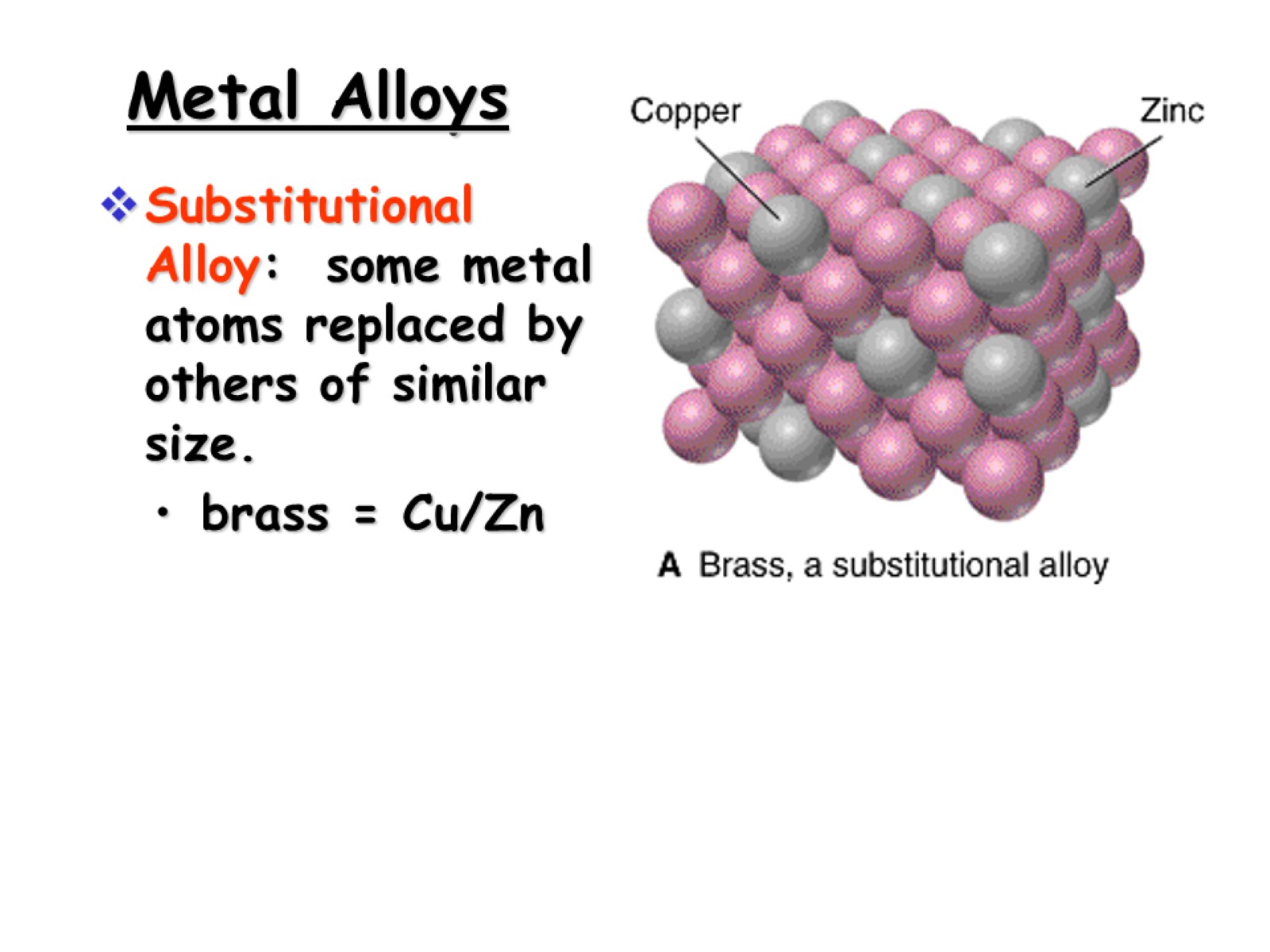 Metal Alloys
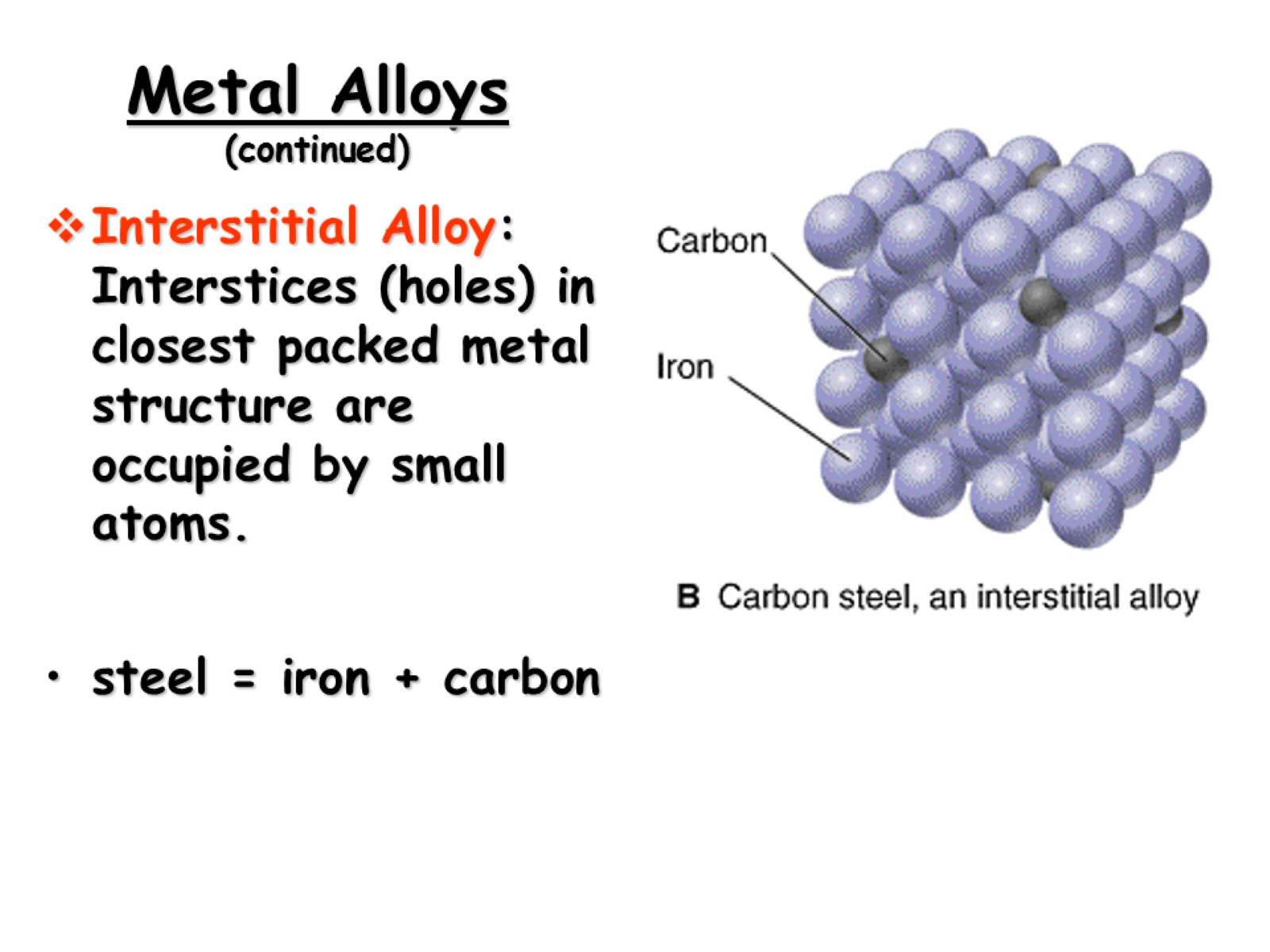 Metal Alloys(continued)
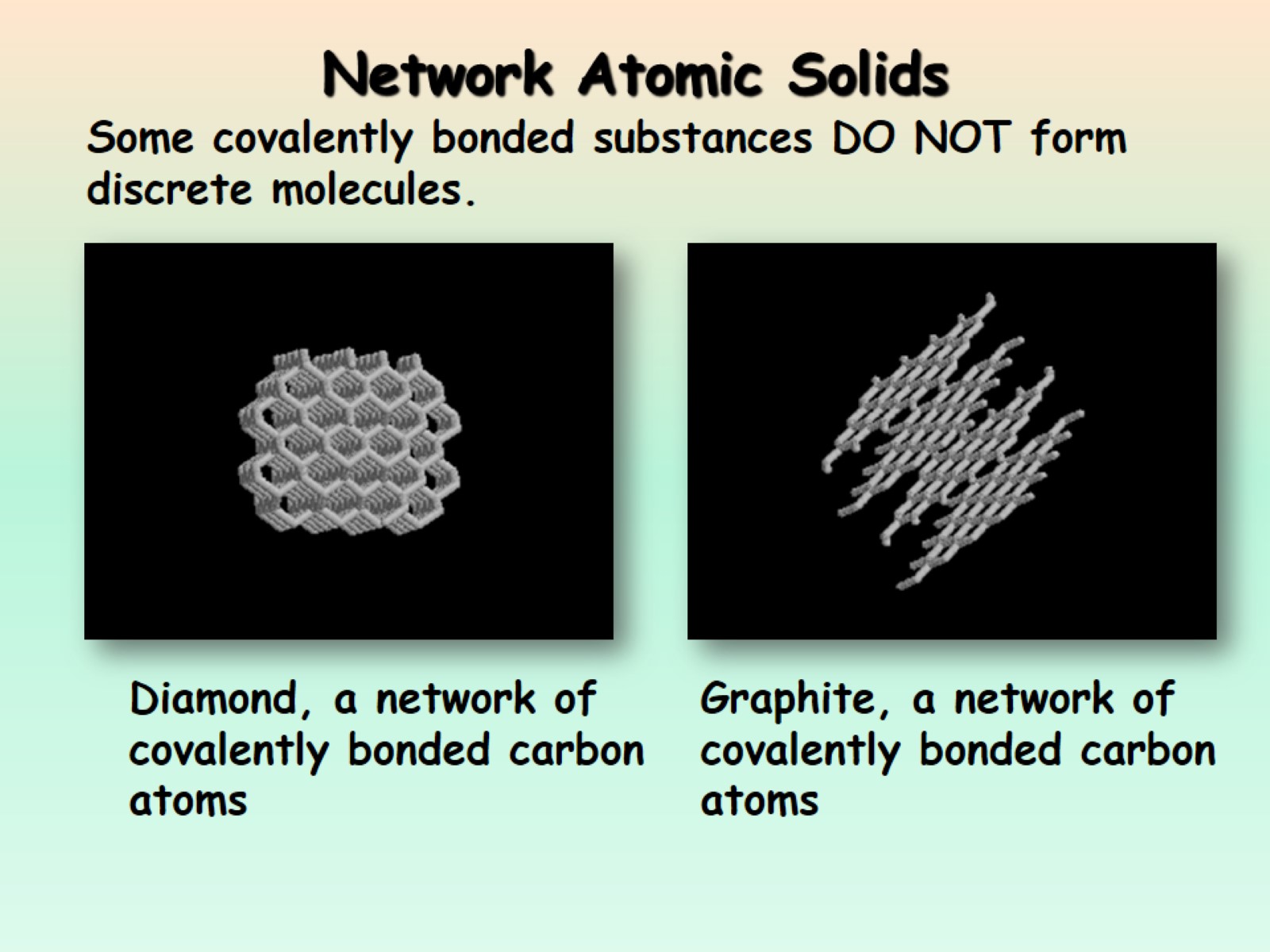 Network Atomic Solids
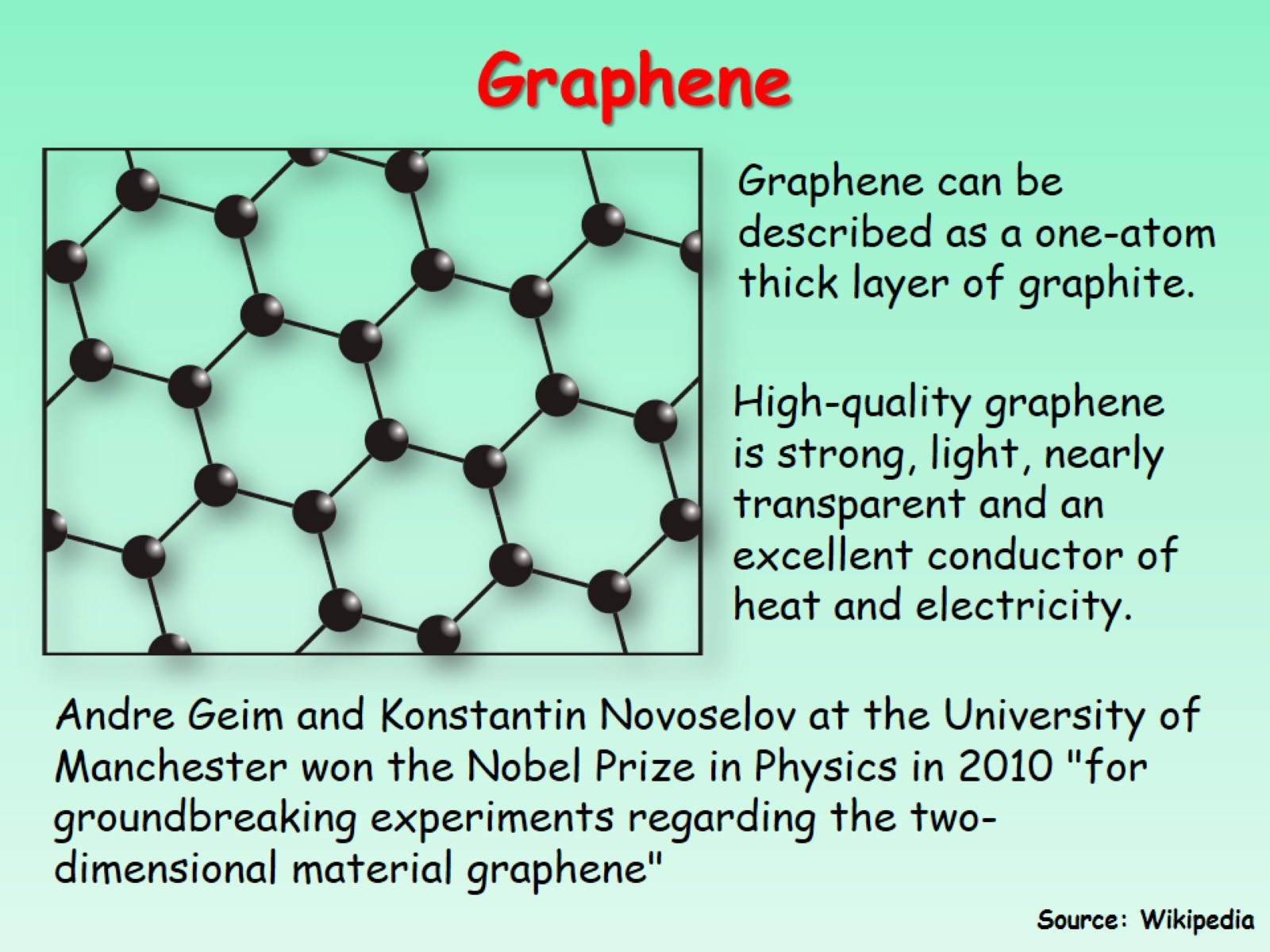 Graphene
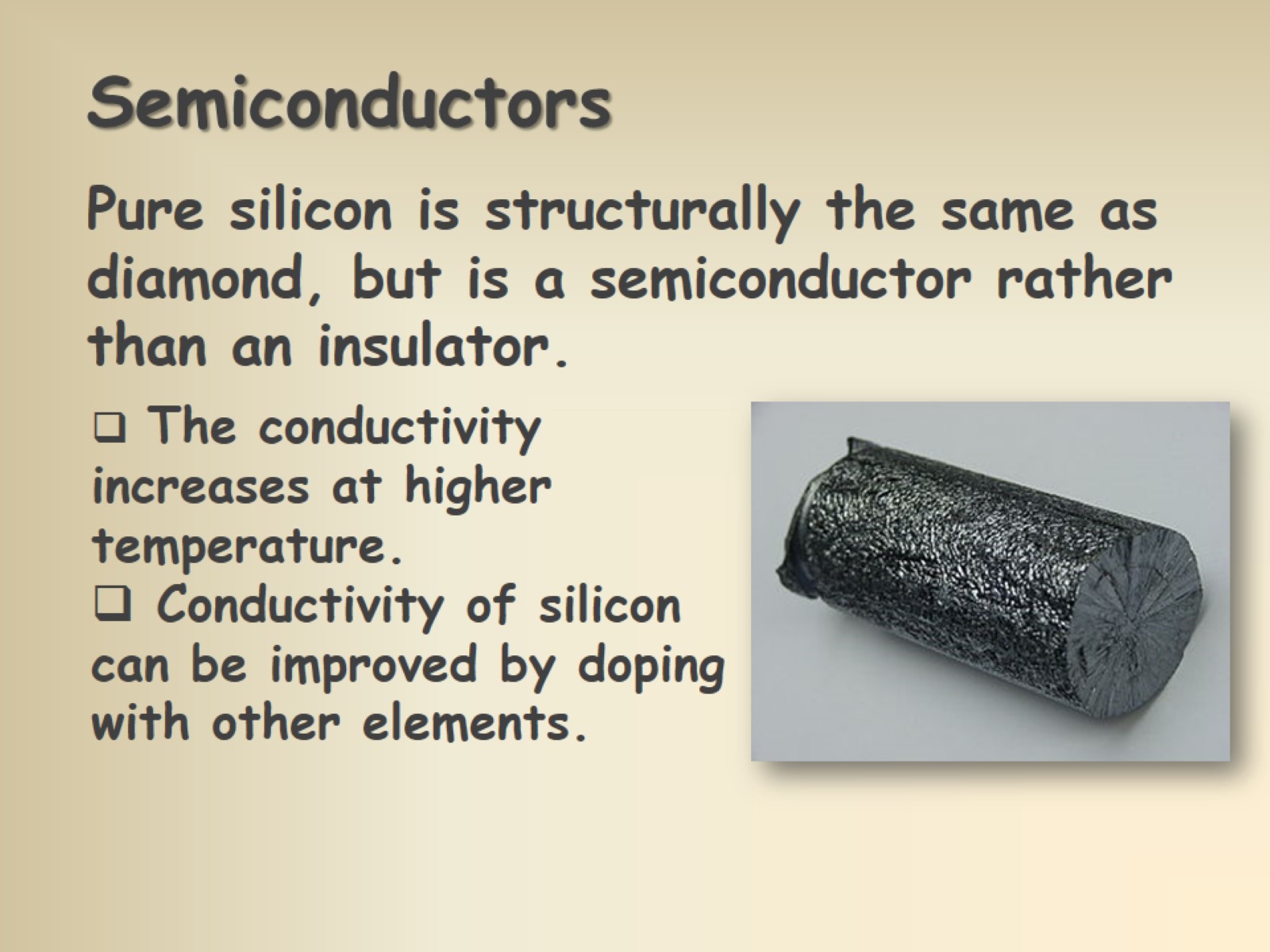 Semiconductors
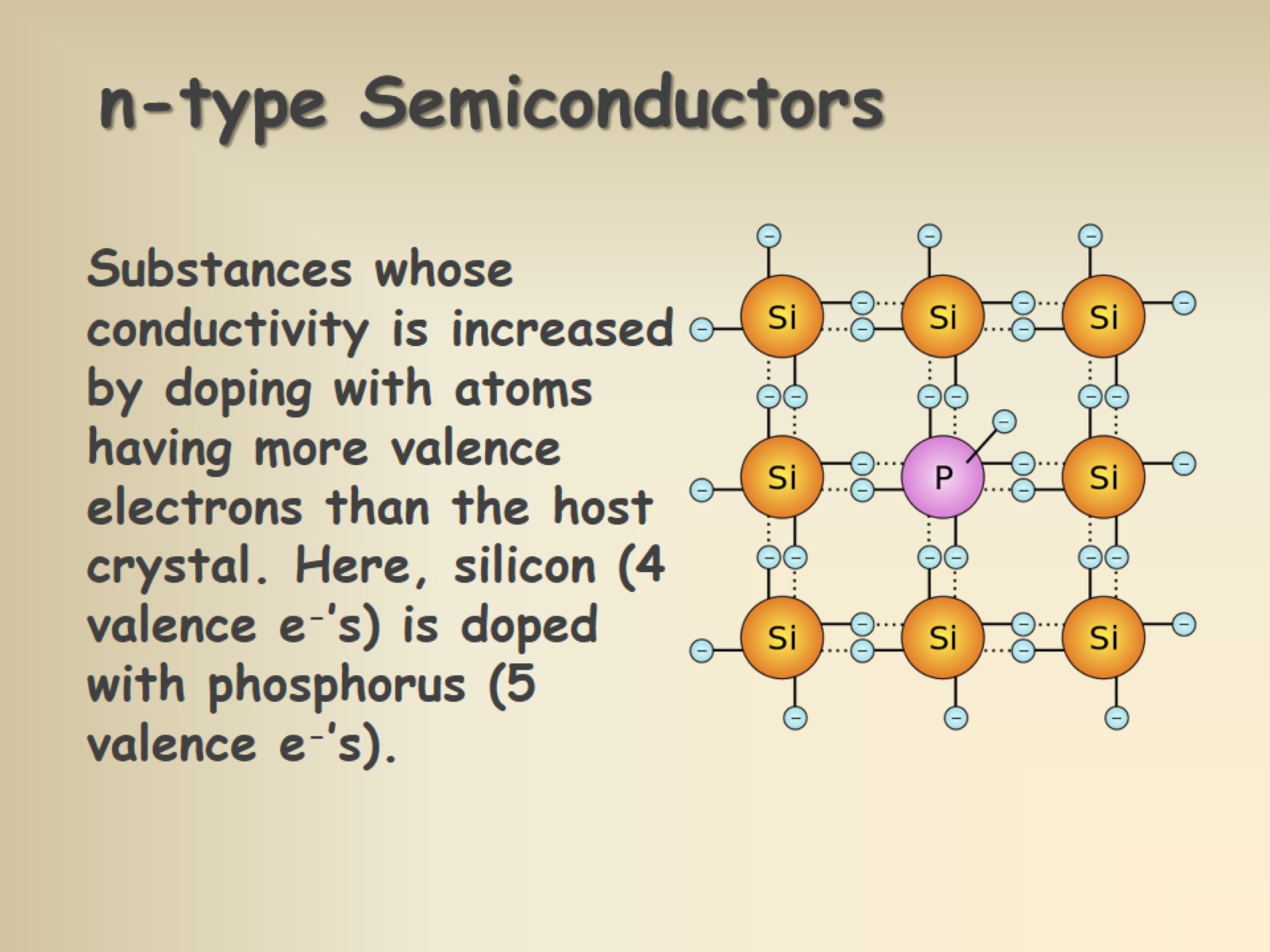 n-type Semiconductors
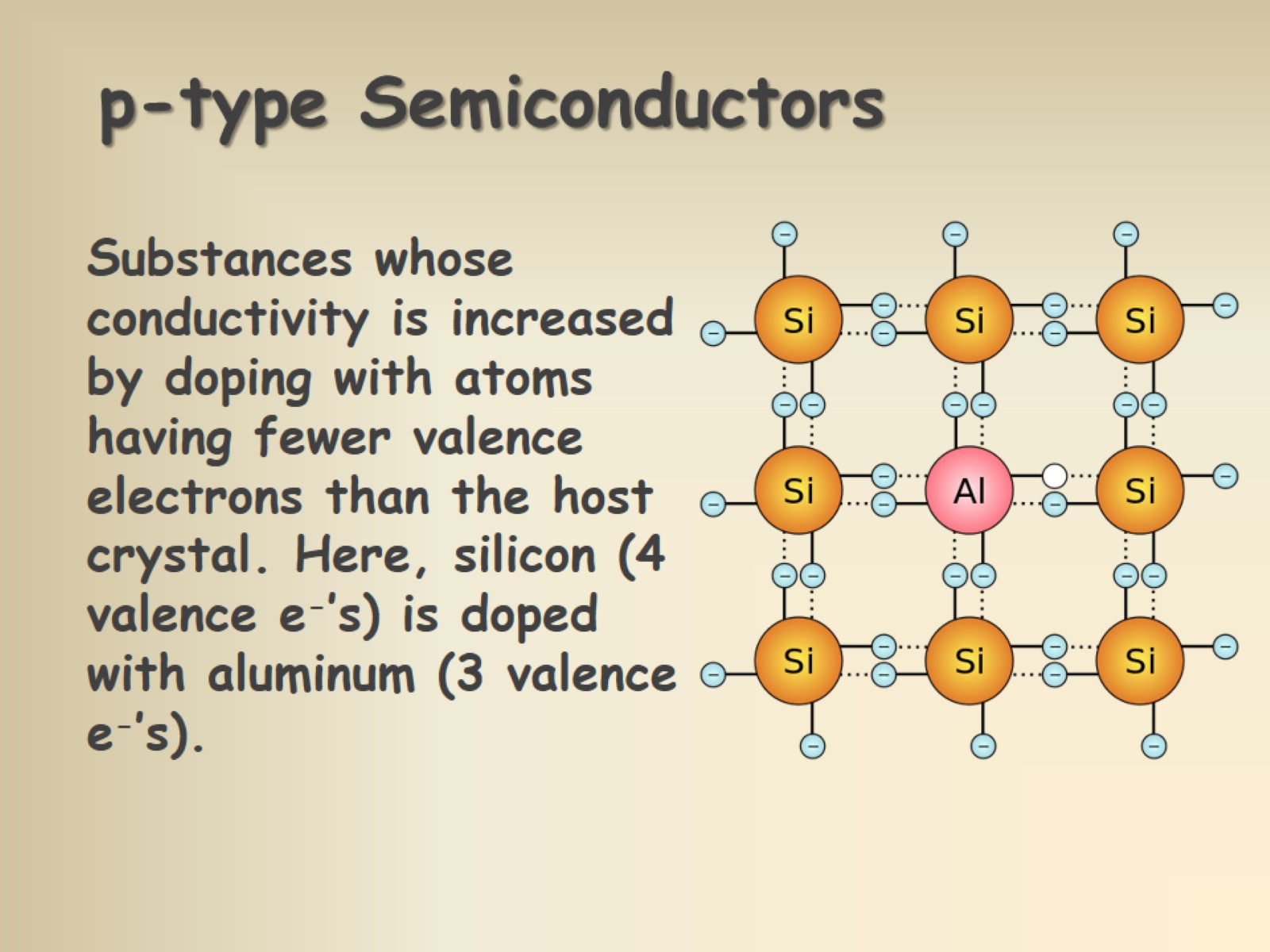 p-type Semiconductors
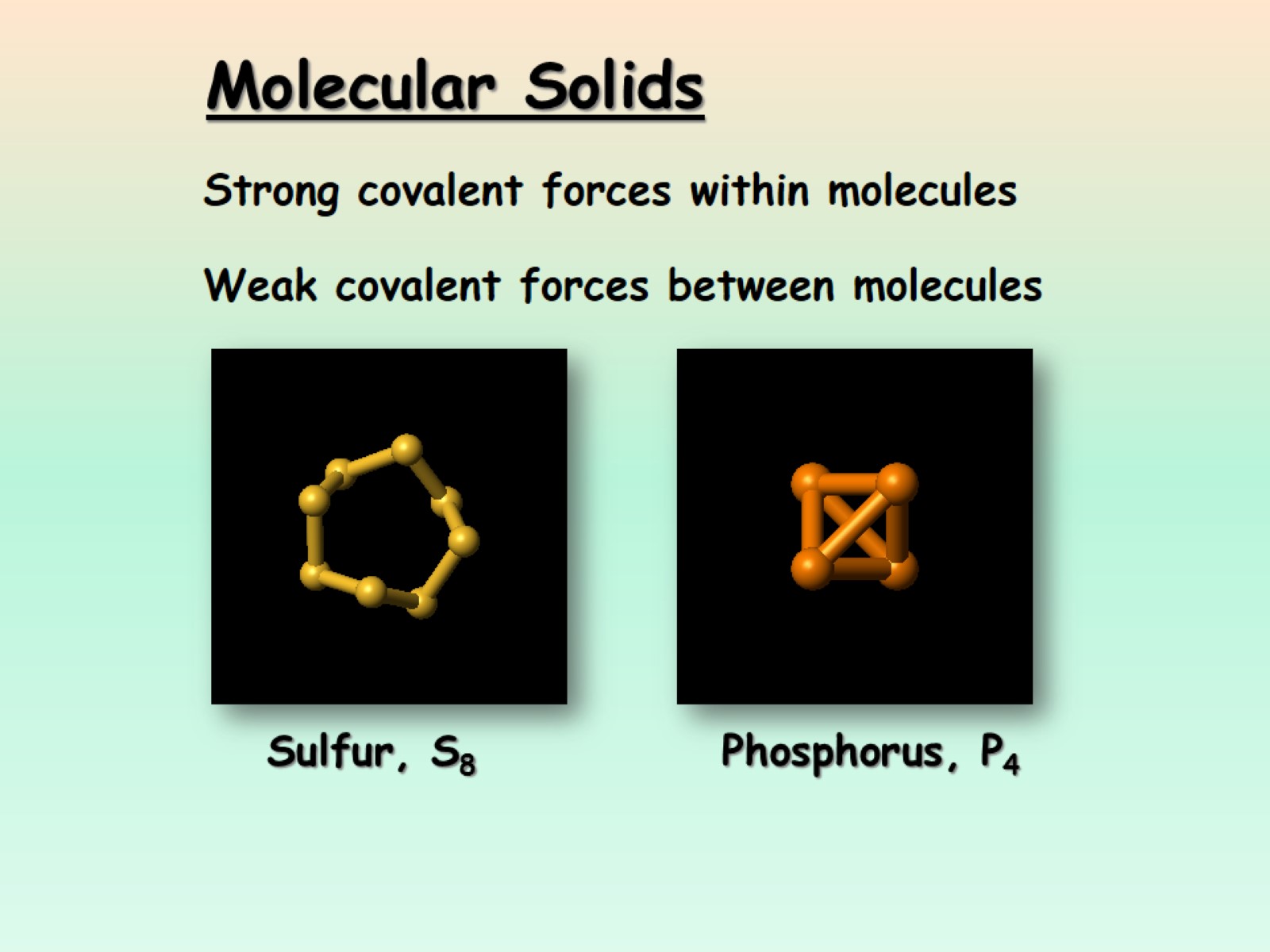 Molecular Solids
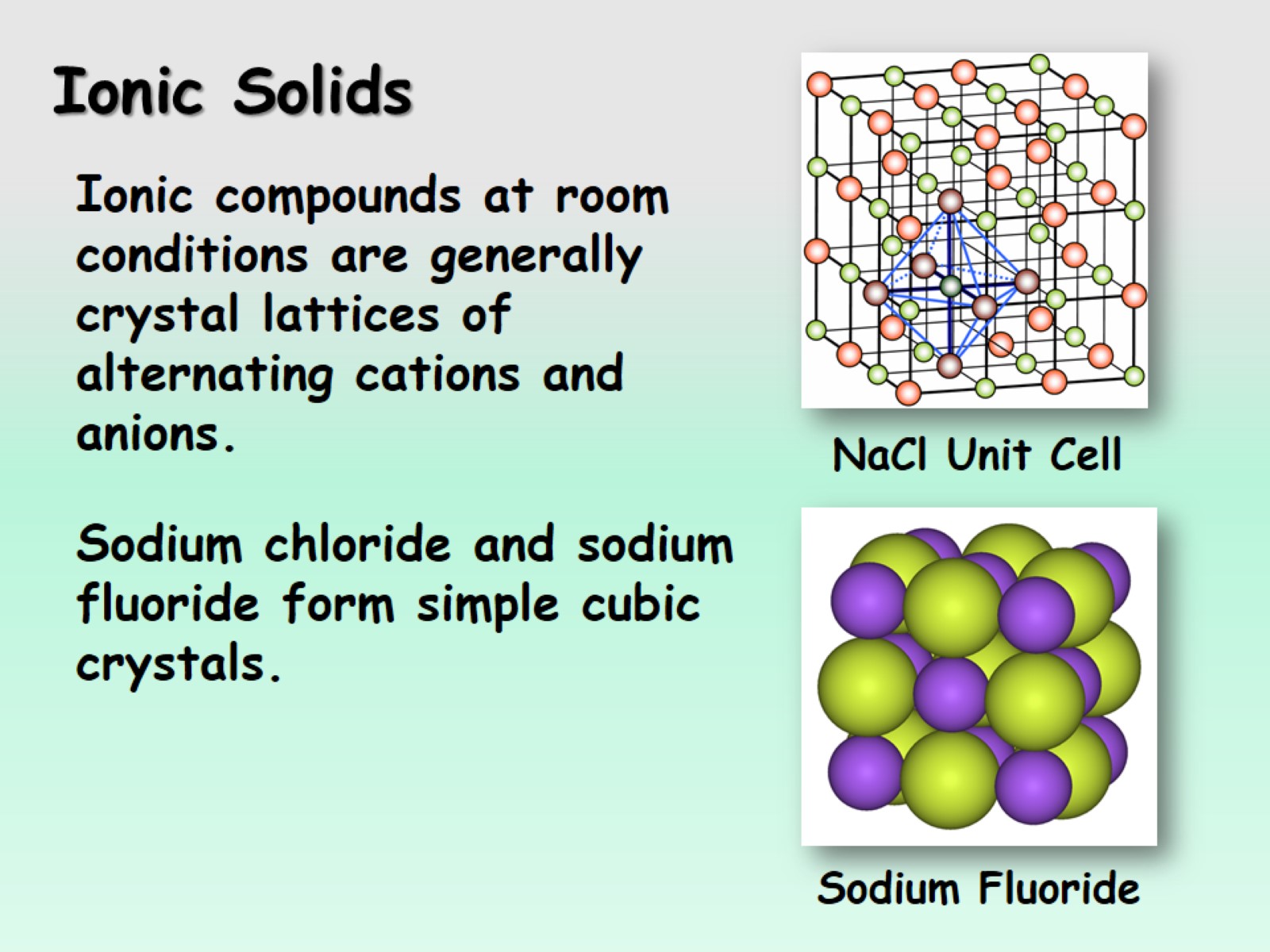 Ionic Solids
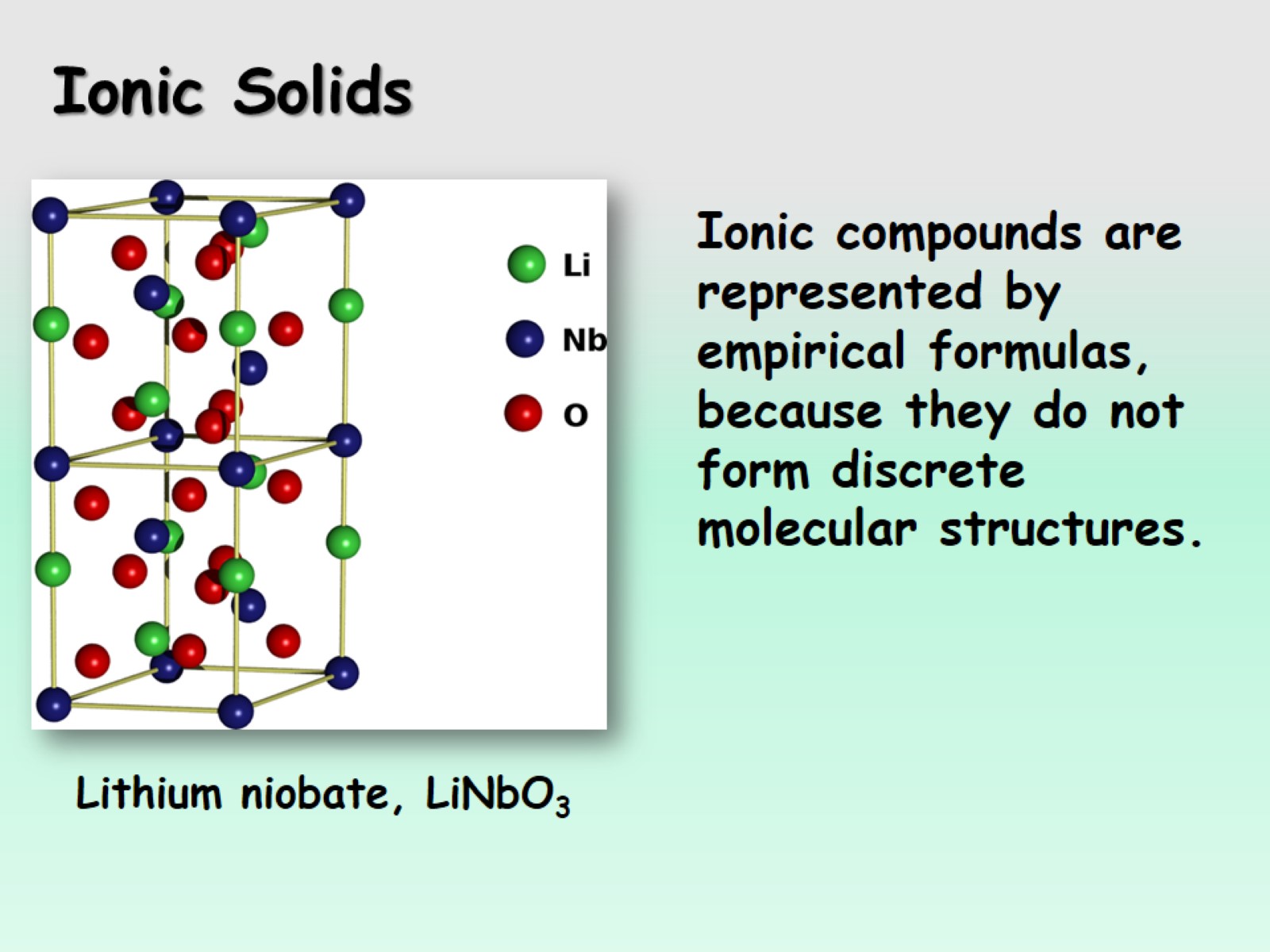 Ionic Solids